Les comités d’éthique
Le terme désigne diverses structures appelées à donner des avis dans le domaine de la bioéthique à différents niveaux : local, national et supranational. À quelque niveau qu’elles se situent, ces structures sont des lieux de discussion à caractère pluridisciplinaire et pluraliste.
1. Les comités d’éthique locaux
Le rôle des comités d’éthique locaux est double : d’une part, ils sont un organe de réflexion qui a pour mission de définir la ligne éthique de la pratique d’une institution hospitalière et d’apporter une aide à la décision lorsqu’un médecin éprouve des difficultés d’ordre éthique dans une démarche diagnostique ou le traitement d’une maladie.
D’autre part, toute recherche biomédicale impliquant des sujets humains nécessite la rédaction d’un protocole qui doit être soumis à un comité d’éthique médicale. C’est l’expérimentation sur les êtres humains qui a été le premier moteur de la naissance des 
comités d’éthique.
Les comités d’éthique
2. Les comités d’éthique nationaux
C’est à la suite d’une série de scandales révélant des expériences menées sur des populations fragiles en l’absence de consentement de leur part que furent créés aux États-Unis les premiers comités d’éthique sur le plan national. À leur tour, la Grande-Bretagne, l’Australie, l’Allemagne et le Canada créèrent des commissions chargées d’une réflexion sur des sujets éthiques précis, comme la Commission Warnock en Angleterre appelée à se prononcer sur les nouvelles techniques de reproduction ou la Commission Benda en Allemagne qui étudia les problèmes éthiques liés à la découverte du génome humain et à la thérapie génique.
3. Les comités d’éthique européens
Le Conseil de l’Europe dont la vocation est d’assurer le respect des droits résultant de la Convention européenne de sauvegarde des droits de l’homme et des libertés fondamentales s’est attaché à étudier les problèmes éthiques afin d’élaborer par des recommandations, des résolutions, des directives et des conventions, les normes communes aux états membres.
Les comités d’éthique
4. Sur le plan supra-national (international)
Le Comité international de bioéthique de l’organisation des Nations Unies pour l’éducation, la science et la culture (UNESCO) a été créé en 1993. Les travaux de ce 
comité ont abouti à l’adoption le 9 décembre 1998 de la « Déclaration universelle sur le
génome humain et les droits de l’homme » par l’assemblée générale des Nations Unies.
Le Comité international de bioéthique de l’UNESCO est de façon générale un lieu de 
débats et de réflexion sur les enjeux éthiques et sociaux des recherches intervenant dans 
le domaine de la bioéthique et de leur application. C’est à ce titre que lors de sa session 
de novembre 2000 qui s’est tenue à Quito, le Comité international de bioéthique de l’UNESCO s’est penché sur un certain nombre de grandes questions soulevées par les problèmes biomédicaux et en particulier ceux de la génétique.
4. CIB
Créé en 1993, le Comité international de bioéthique (CIB) est composé de 36 experts indépendants qui encadrent les progrès des recherches dans les sciences de la vie et leurs applications en veillant au respect des principes de dignité et de liberté de la personne humaine.
Le CIB constitue la seule instance de portée mondiale de réflexion en matière de bioéthique.
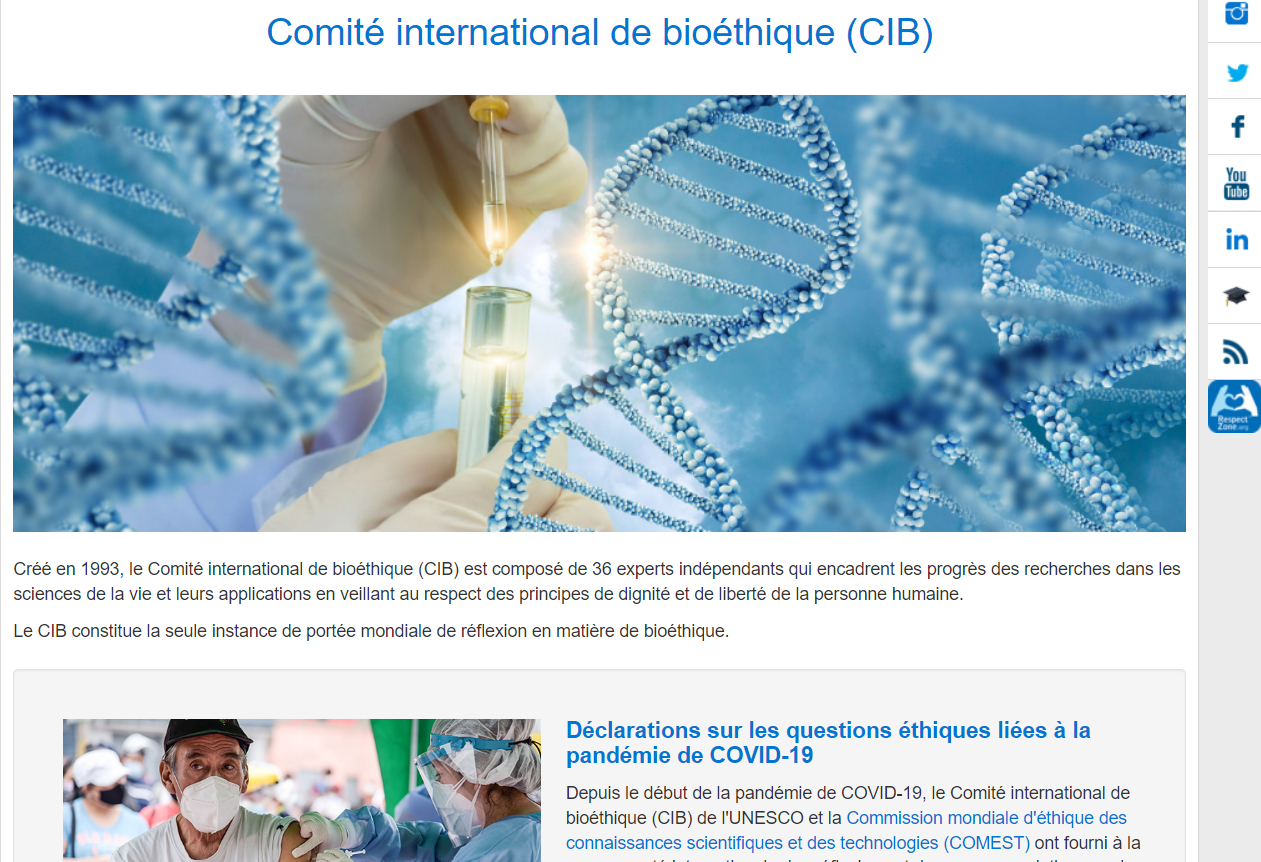 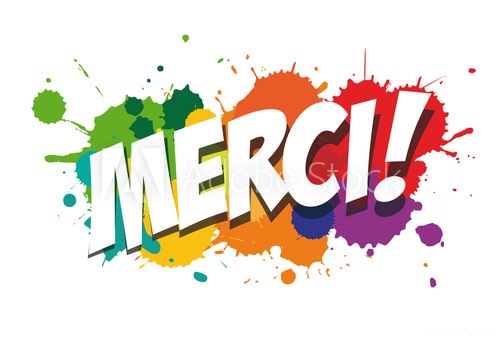 Les références
Pour aller plus loin : une petite sélection bibliographique 
Ambroselli Claire, L’Ethique médicale, PUF, 1988. 
Andorno Roberto, La bioéthique et la dignité de la personne, PUF, 1997. 
Beauchamp Tom & Childress James, Principles of Biomedical Ethics, Oxford University Press, 
5th ed. 2001. 
Bernard Jean, La Bioéthique, Flammarion, 1994. 
Canto-Sperber Monique, Dictionnaire d’éthique et de philosophie morale, PUF, 1996. 
Delmas-Marty, Mireille, Vers un droit commun de l’humanité, Paris, Textuel (Conversations 
pour demain), 2005. 
Dictionnaire permanent bioéthique et biotechnologies, Paris, Editions législatives (à consulter en bibliothèque). 
Dinechin Olivier de, Gentil-Baichis Yves de, L’Homme de la bioéthique, Paris, Desclée de Brouwer, 1999. 
Doray B., La dignité : les debouts de l’utopie, Paris, La Dispute, 2006. 
Doucet Hubert, Au pays de la bioéthique : l’éthique biomédicale aux Etats-Unis, Genève, Labor et Fides, 1996. 
Durand Guy, La Bioéthique, Le Cerf/Fidès 1989 ; Introduction générale à la bioéthique, Fides/Cerf, 1999. 
Engelhardt Tristram, The Foundations of Bioethics, Oxford University Press, 1986. 
Fagot-Largeault Anne, L’Homme bio-éthique. Pour une déontologie de la recherche sur le 
vivant, Paris, Maloine, 1985. 
Glover Jonathan, Causing Death and Saving Lives, Harmondsworth, Penguin Books, 1977. 
Hare R.M., Essays on Bioethics, Clarendon Press, 1993. 
Hottois Gilbert, Le Paradigme bioéthique, Bruxelles, De Boeck, 1990 ; Hottois G. & Parizeau 
M.-H. éd., Les Mots de la bioéthique. Un vocabulaire encyclopédique, Bruxelles, De Boeck, 
1993.
Jonas Hans (tr. fr. J. Greisch), Le Principe responsabilité, Une éthique pour la civilisation 
technologique, Le Cerf, 1991. 
Kemp Peter, Ethique et médecine, Paris, Tierce-Médecine, 1987 ; (éd.) Le discours bioéthique, Le Cerf (Recherches morales), 2004. 
Kevles Daniel, In the Name of Eugenics, NY, Alfred A. Knopf, 1985. 
Lenoir Noëlle, Matthieu B., Les normes internationales de la bioéthique, PUF (Que sais-je ?), 2004. 
Lévinas Emmanuel, Ethique et infini ; la responsabilité pour autrui, Librairie Anthème Fayard, 1982. 
Massin Benoît dir), L’Hygiène de la race, eugénisme médical et hygiène raciale en Allemagne 1870-1933, 2 vol., La Découverte, 1998. 
Miles S.H., The Hippocratic Oath and the ethics of medicine, Royaume-Uni, Oxford University Press, 2004. 
Parizeau Marie--Hélène éd., Les fondements de la bioéthique, Bruxelles, DeBoeck, 1992. 
Poisson J.F., La dignité humaine, Paris, Etudes Hospitalières, 2004. 
Potter Van Rensselaer, Bioethics : Bridge to the Future, Englewood Cliffs, Prentice-Hall, 1971. 
Proctor Robert N., Racial Hygiene. Medicine under the Nazis, Harvard UP., 1988. 
Rawls John, A Theory of Justice, Harvard UP, 1971. 
Reich Warren T., ed., Encyclopedia of Bioethics. 
Revue d’Histoire de la Shoah, Classer/Penser/Exclure. De l’eugénisme à l’hygiène raciale, 183, 2005. 
Ricoeur, Paul, Soi-même comme un autre, Seuil, 1990 /Oneself as Another, Chicago UP, 
1992. 
Roy David-J., Williams John-R., Dickens Bernard-M., et al, La bioéthique. Ses fondements et 
ses controverses, Canada, Renouveau pédagogique, 1995. 
Sève Lucien, Qu’est-ce que la personne humaine ? La Dispute, 2006 ; Pour une critique de la raison bioéthique, O.Jacob, 1994. 
Sicard Didier, L’Alibi éthique, Plon, 2006. 
Singer Peter, Practical Ethics, Cambridge University Press, 1979. 
Ternon Yves (dir), L’Etat criminel, Ed. du Seuil, 1995. 
Thévenot Xavier, La Bioéthique. Début et fin de vie. Centurion/La Croix, 1989.